QuLog Center 新功能指南
主動分析數據、快速過濾與搜尋、即時查看連線狀態，輕鬆統合系統管理
只有出事的時候才需要查看系統記錄嗎?
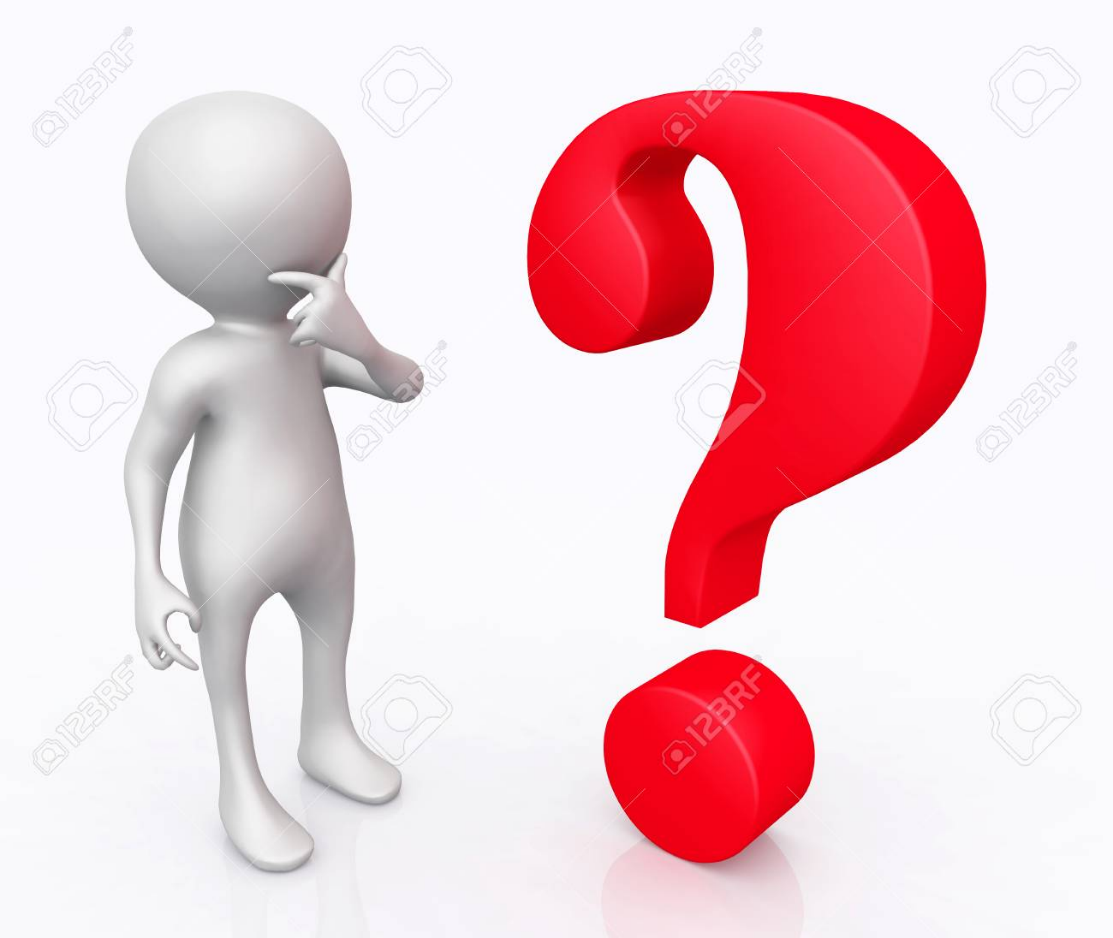 系統記錄收集一大堆，能否更有效利用呢？
有哪些是常用的服務 ?
有哪些應用程式常出問題？
有哪些連線不太正常？
有哪些IP不是熟悉的來源？
有哪些帳號登入太頻繁或經常登入失敗？
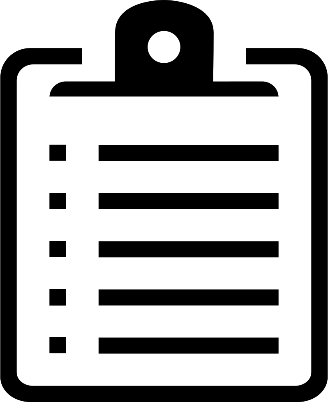 來看看全新的QuLog Center如何運用
QuLog Center 主動式記錄檔服務中心四大特色
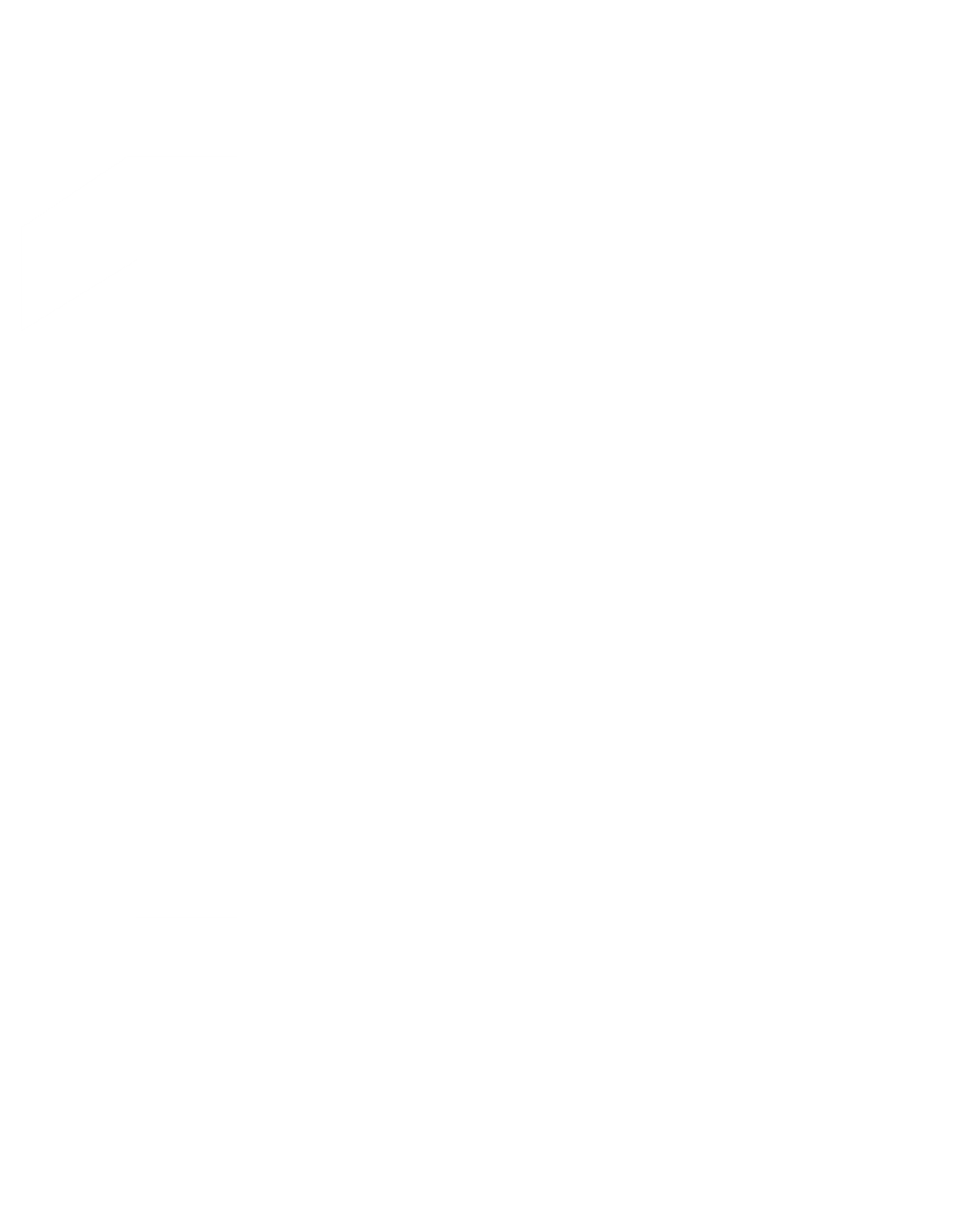 主動分析
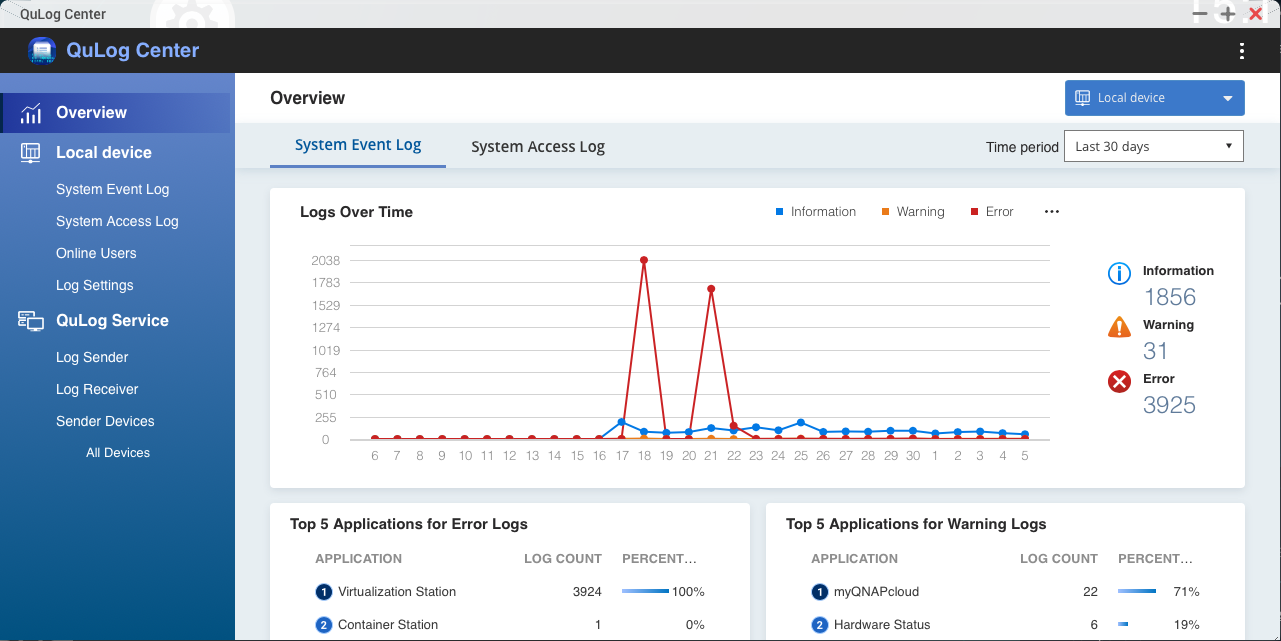 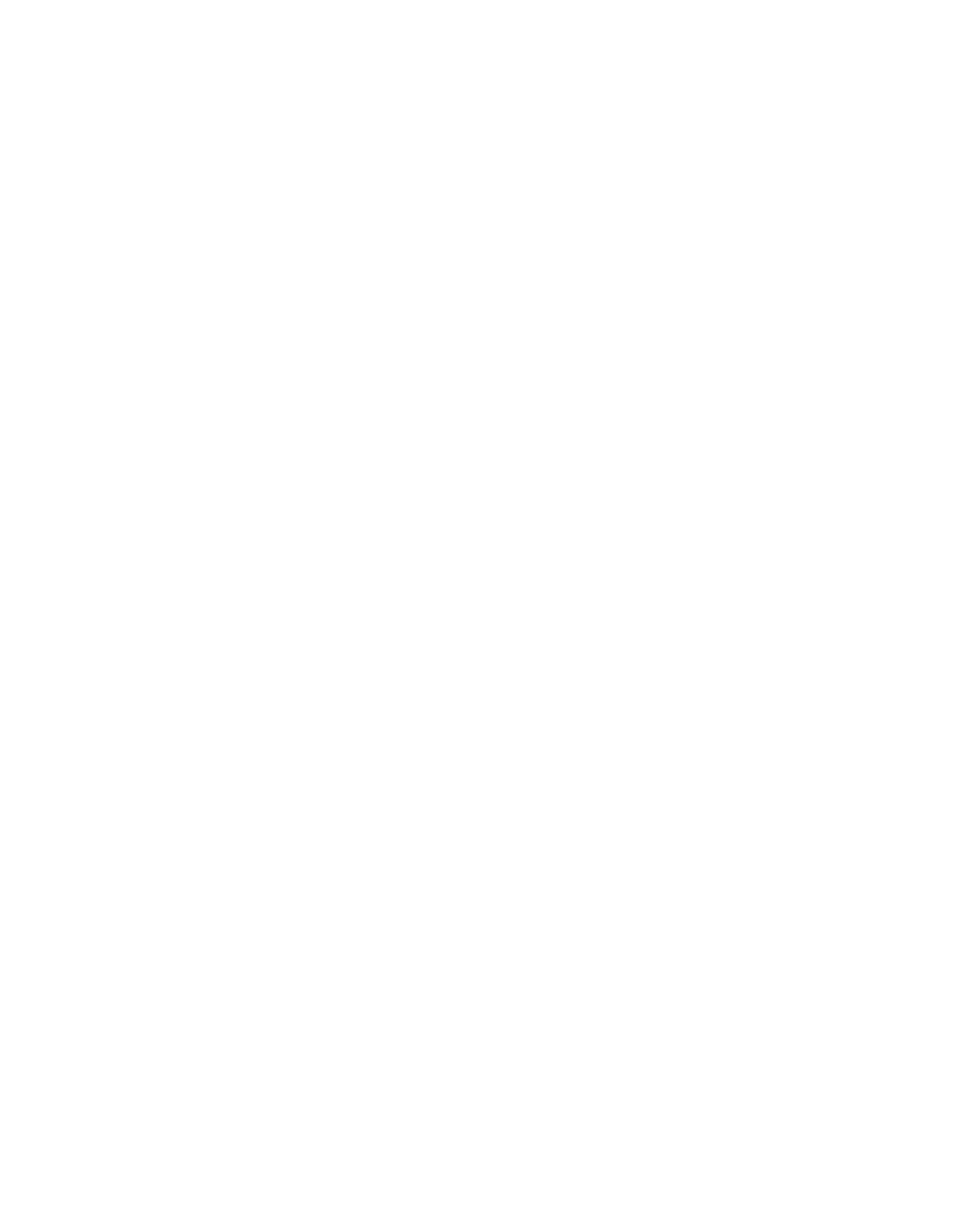 快速過濾
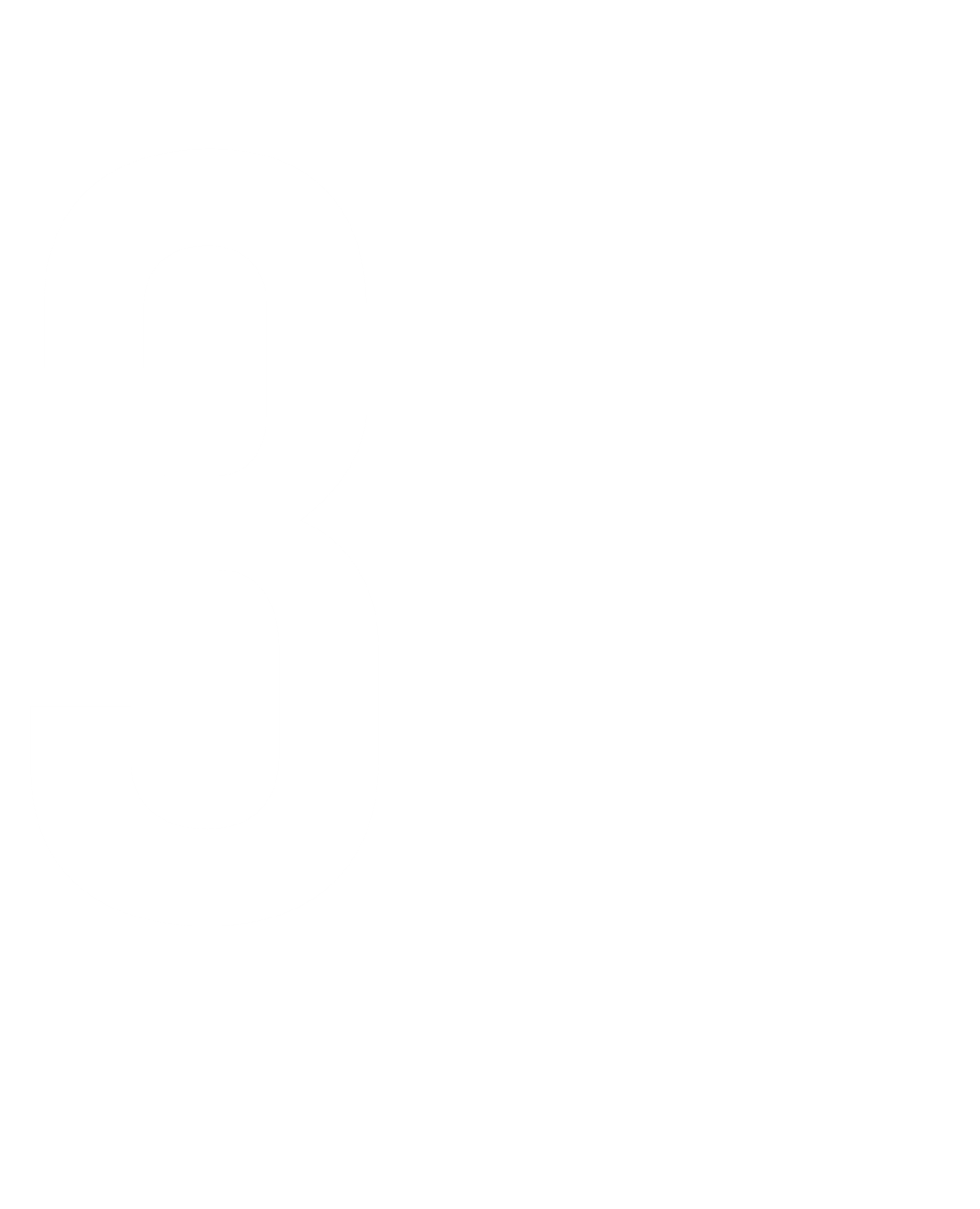 即時監看
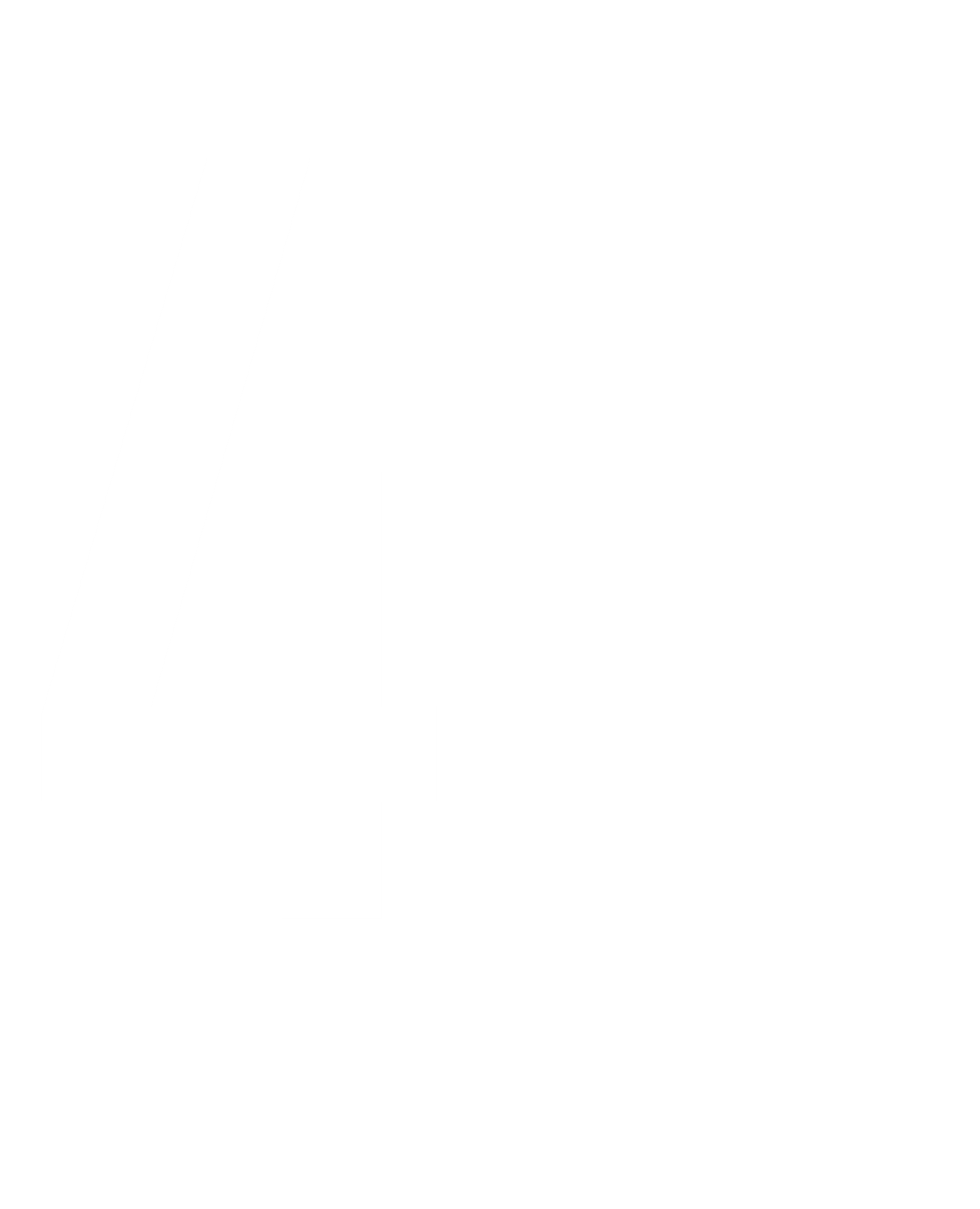 統合管理
主動分析各種統計資訊
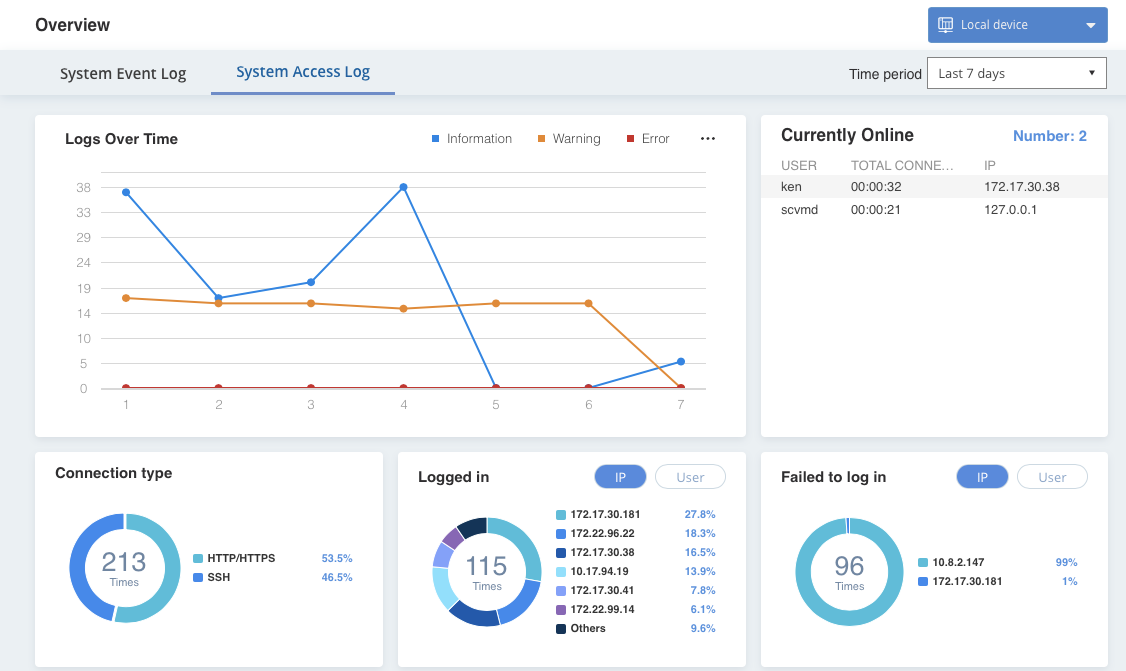 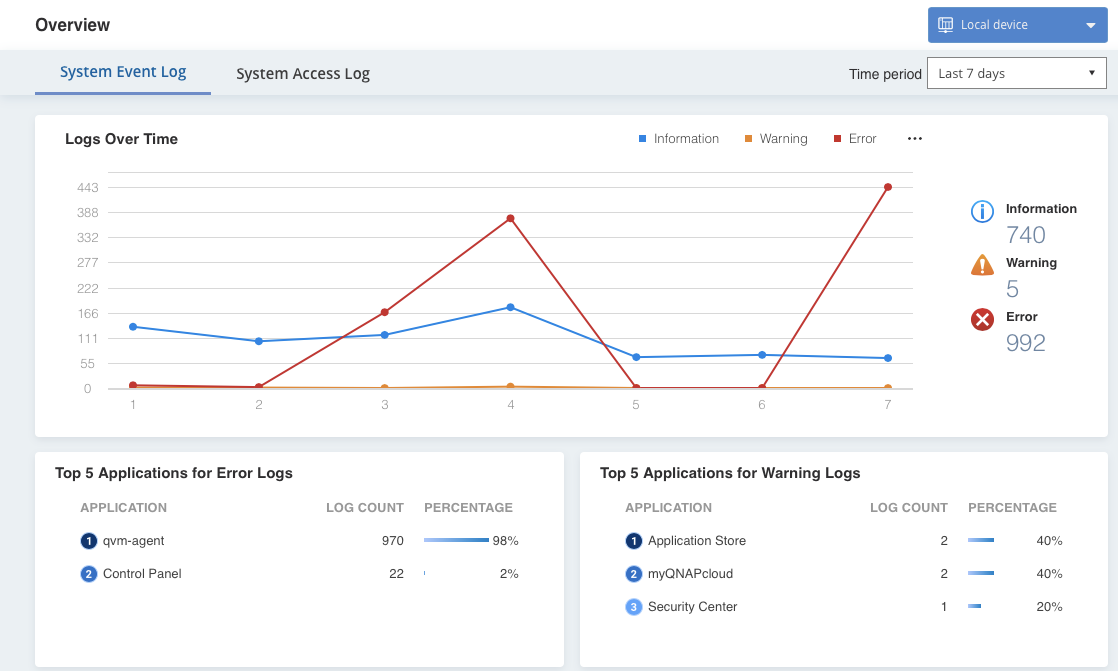 列舉出前五大事件
Top 5 applications for Error logs

Top 5 applications for Warning logs
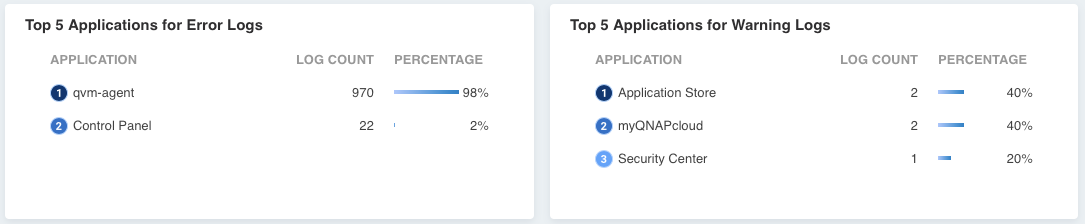 系統存取統計
Connection types
Logged in
Failed to log in
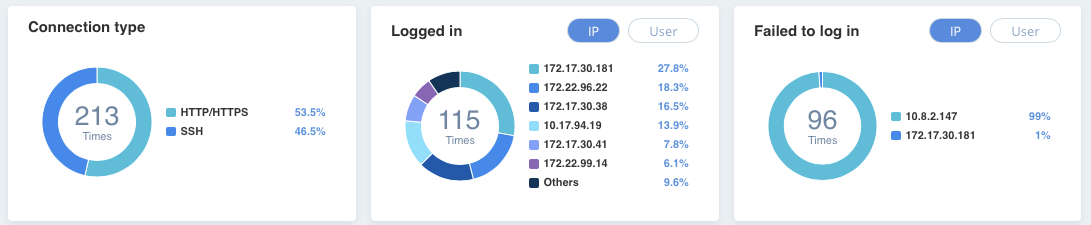 快速過濾, 以應用群組等方式統合
以App名稱或日期將log做分類
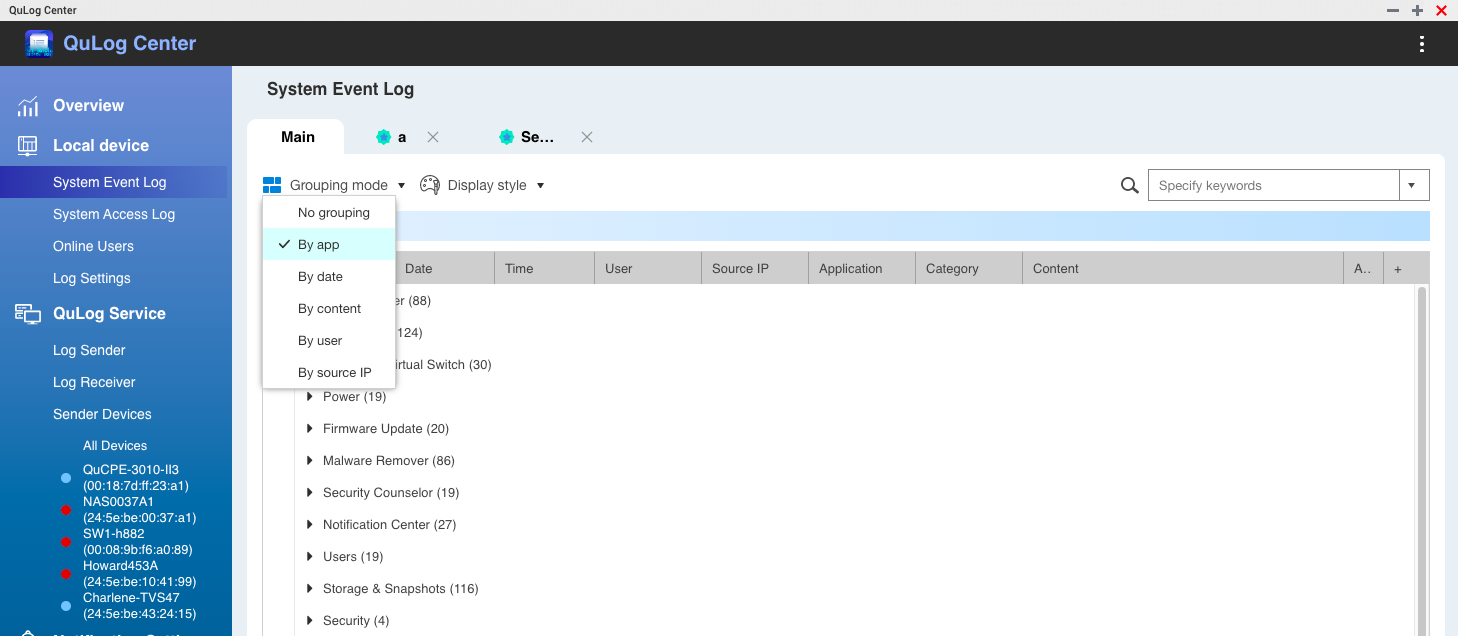 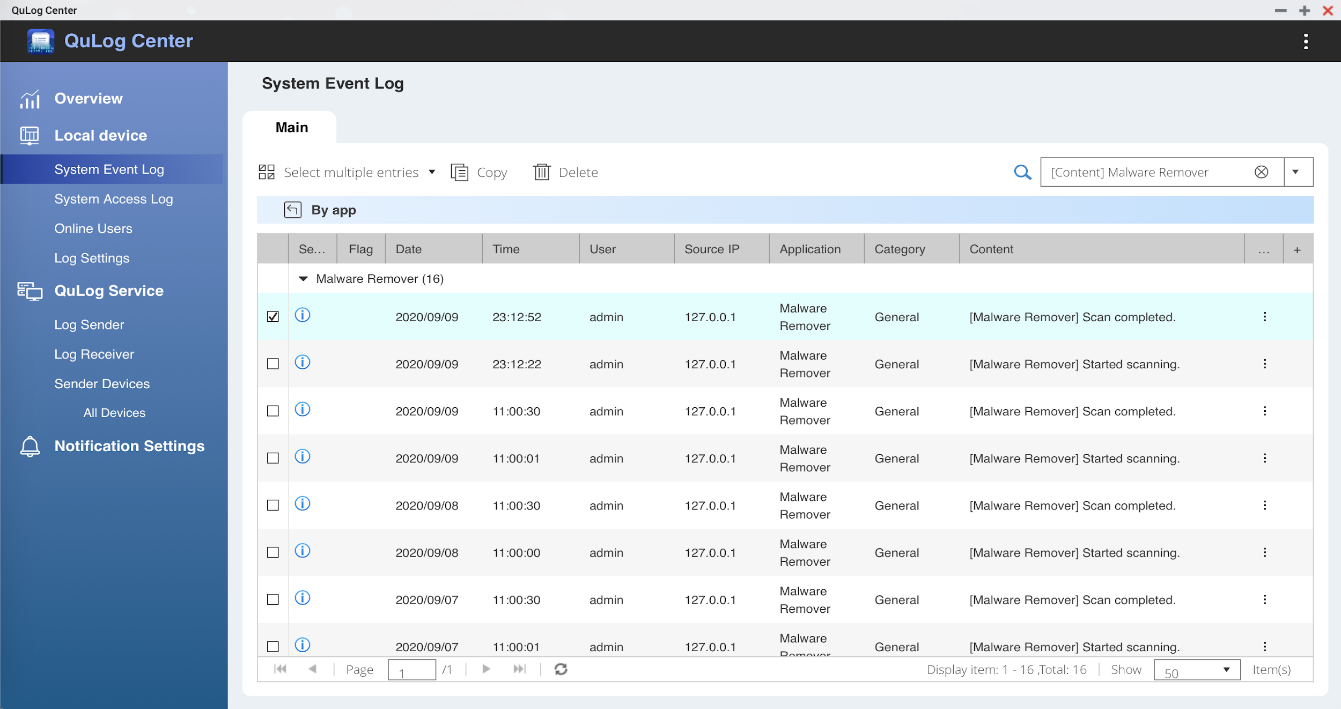 自訂標籤 / 進階搜尋
建立篩選條件後，可以儲存成自訂的標籤，只看想看的 log
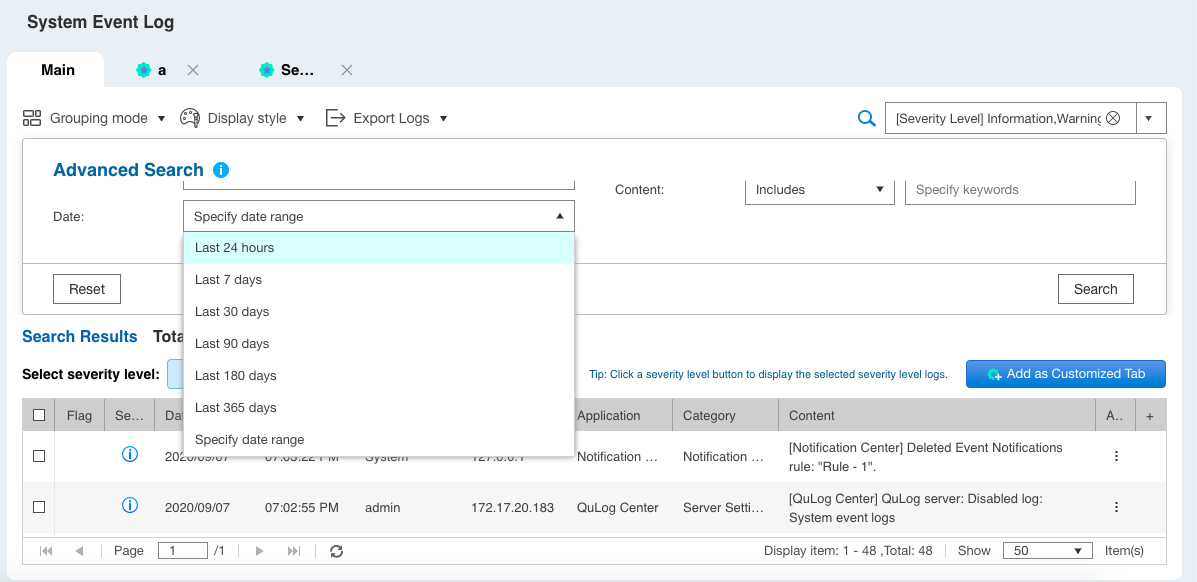 自訂樣式 / 建立旗標
針對 log 內容自己定義顏色例如：警告用黃色，帳號是 chang 的紅色
針對特別要注意的 log 標上旗標
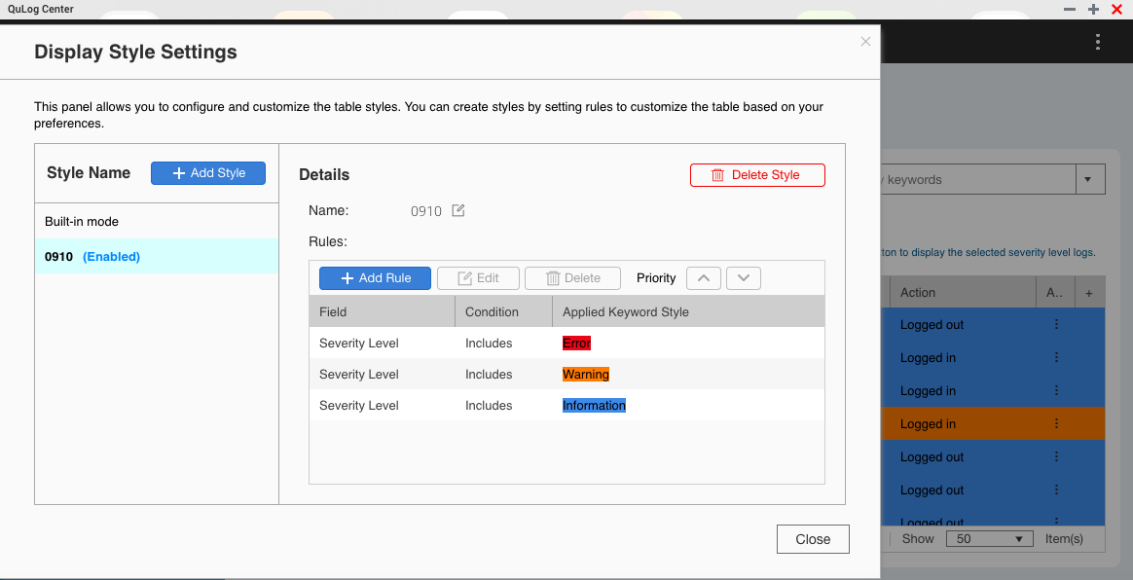 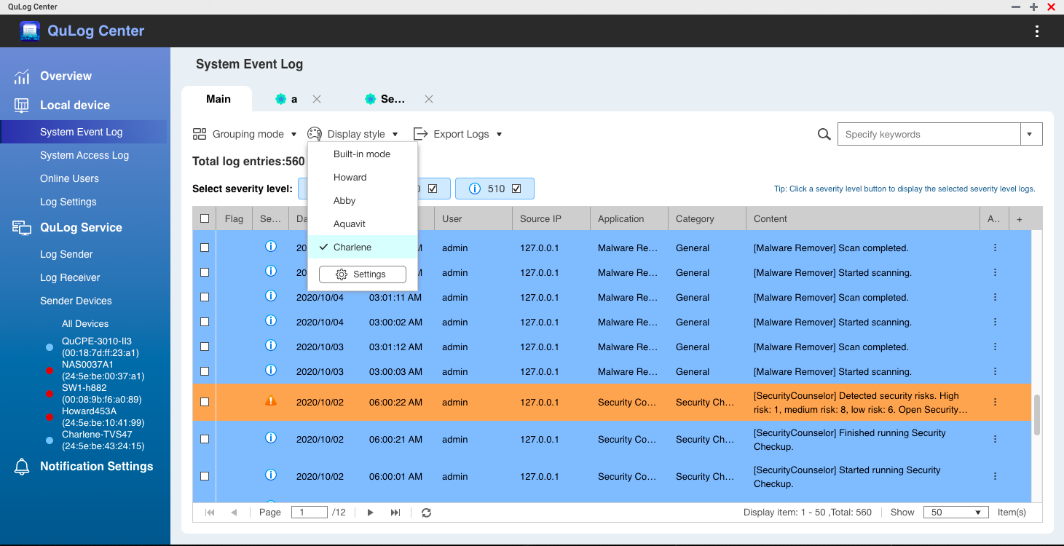 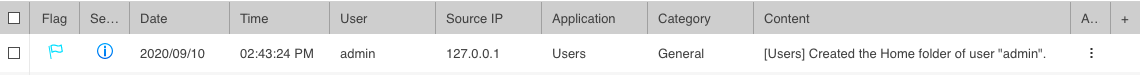 即時監看上線成員
查看連線成員以及連線方式
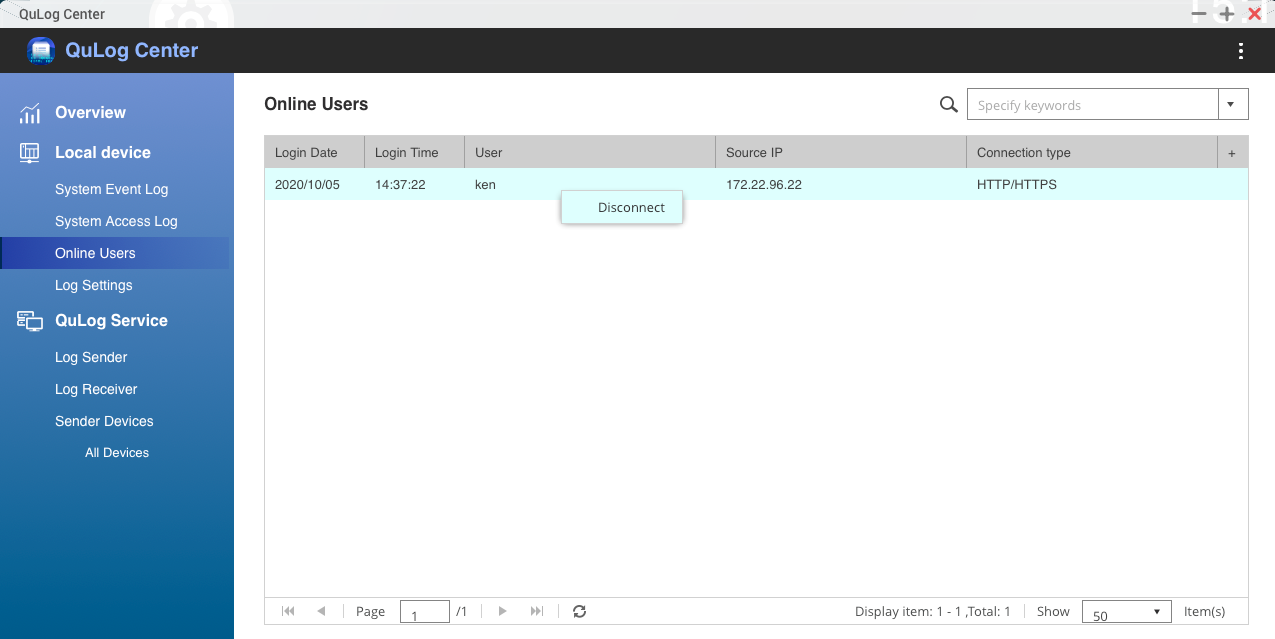 示範
統合管理, 支援本地與遠端主機記錄檔整合
Local Device
詳細的本機NAS記錄檔
QuLog Service
接收其他NAS的記錄檔
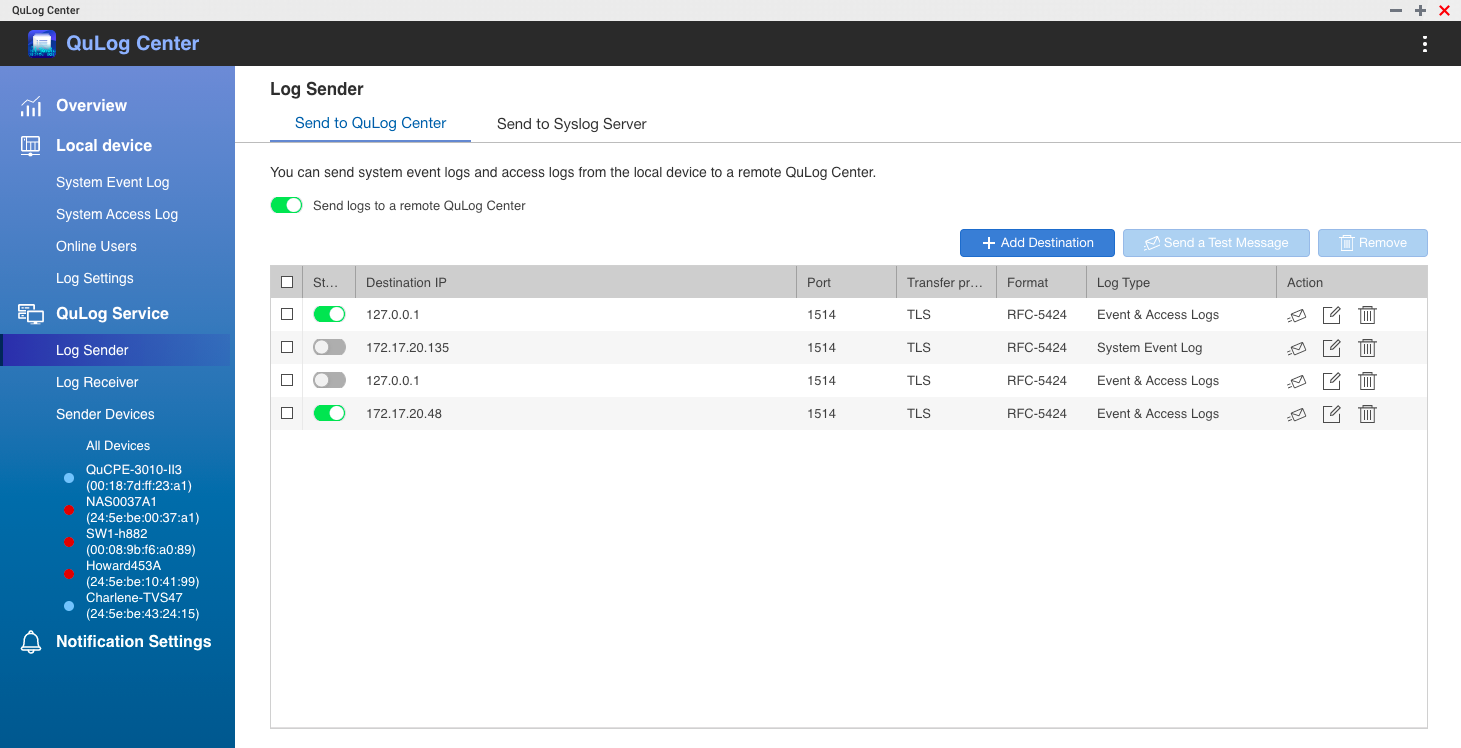 本地NAS裝置
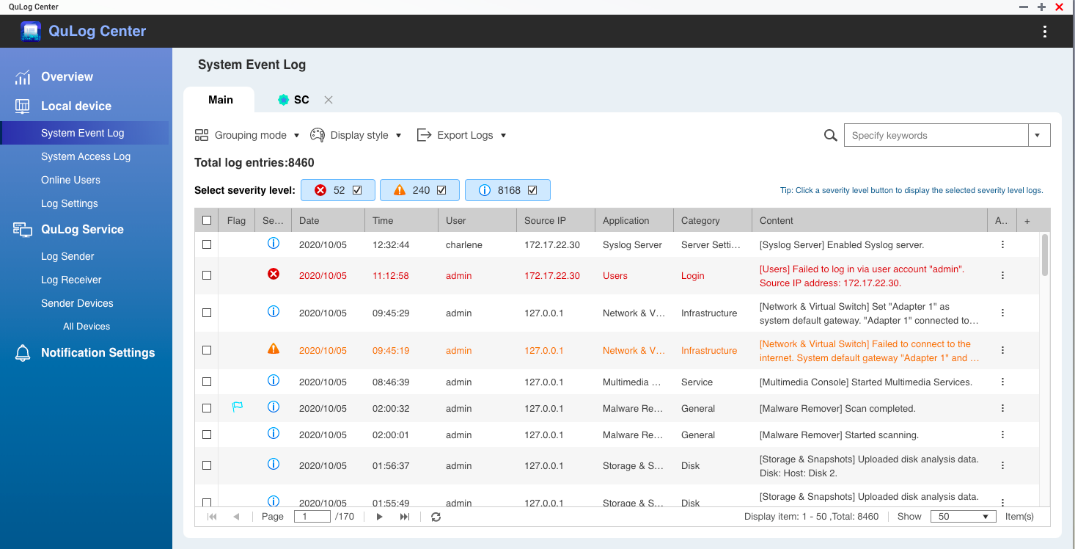 系統事件紀錄
系統存取紀錄
線上使用者
記錄設定
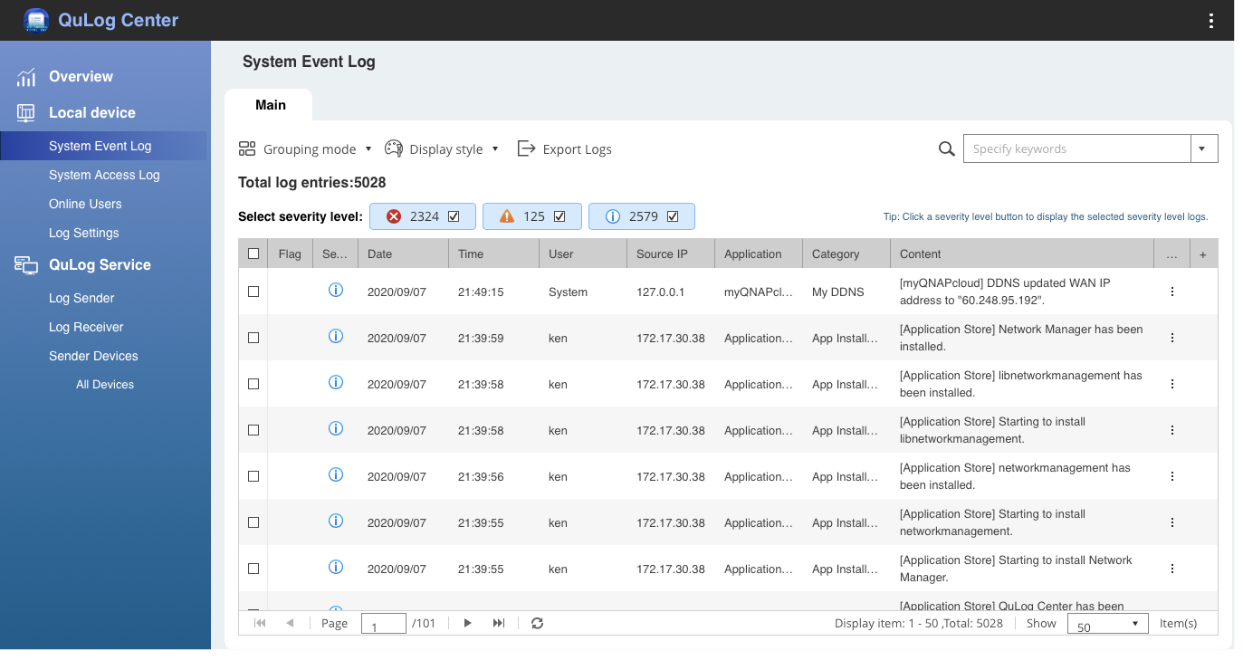 設定紀錄的空間大小
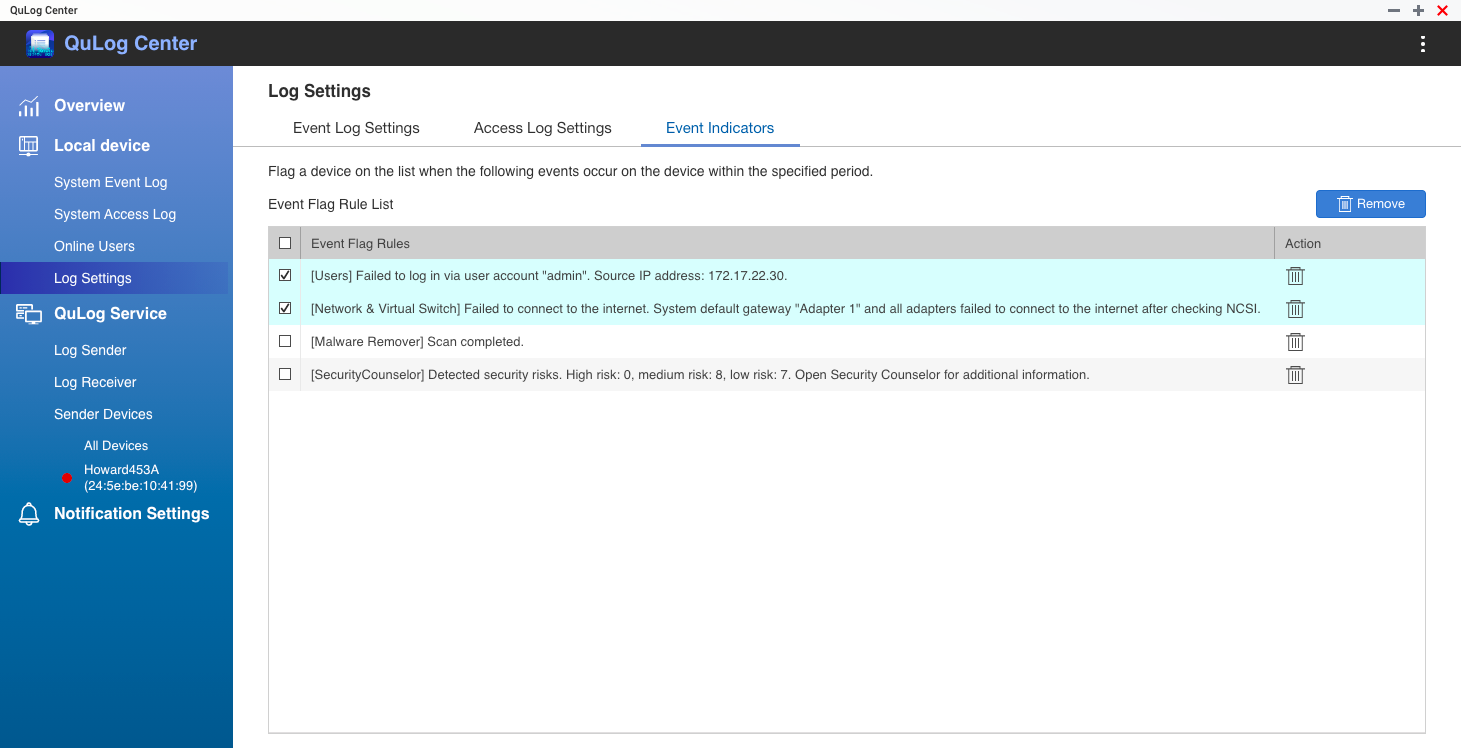 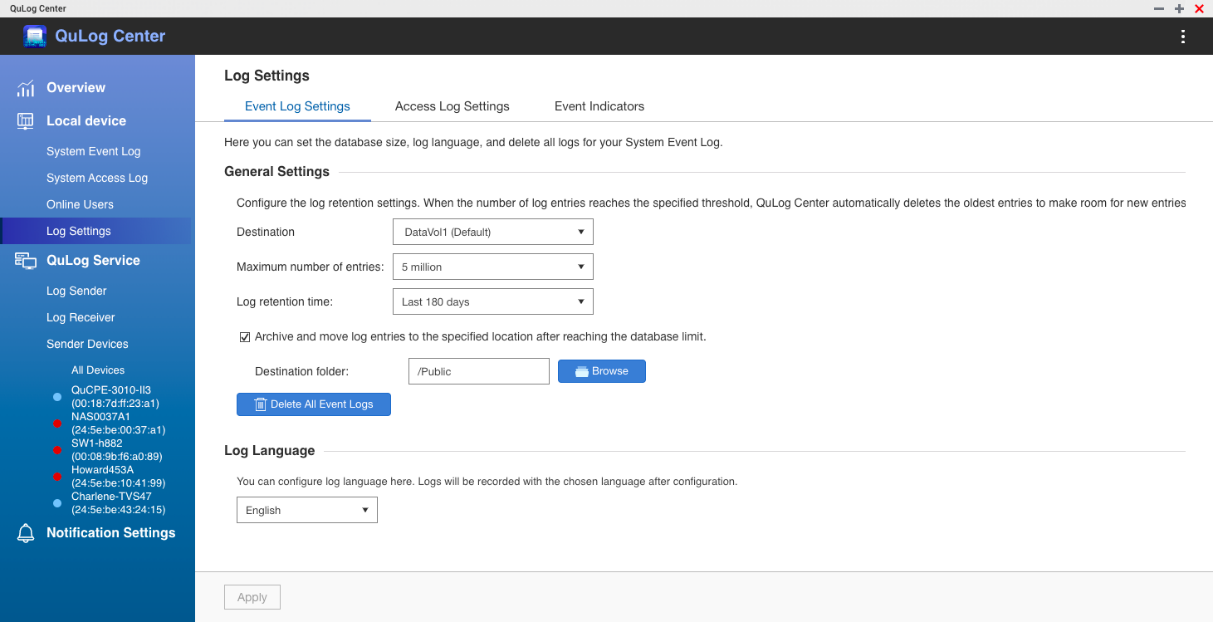 QuLog Service 的傳送端與接收端
紀錄傳送
Send to QuLog Center
Send to Syslog Server

紀錄接收
Receive logs from remote QuLog Center
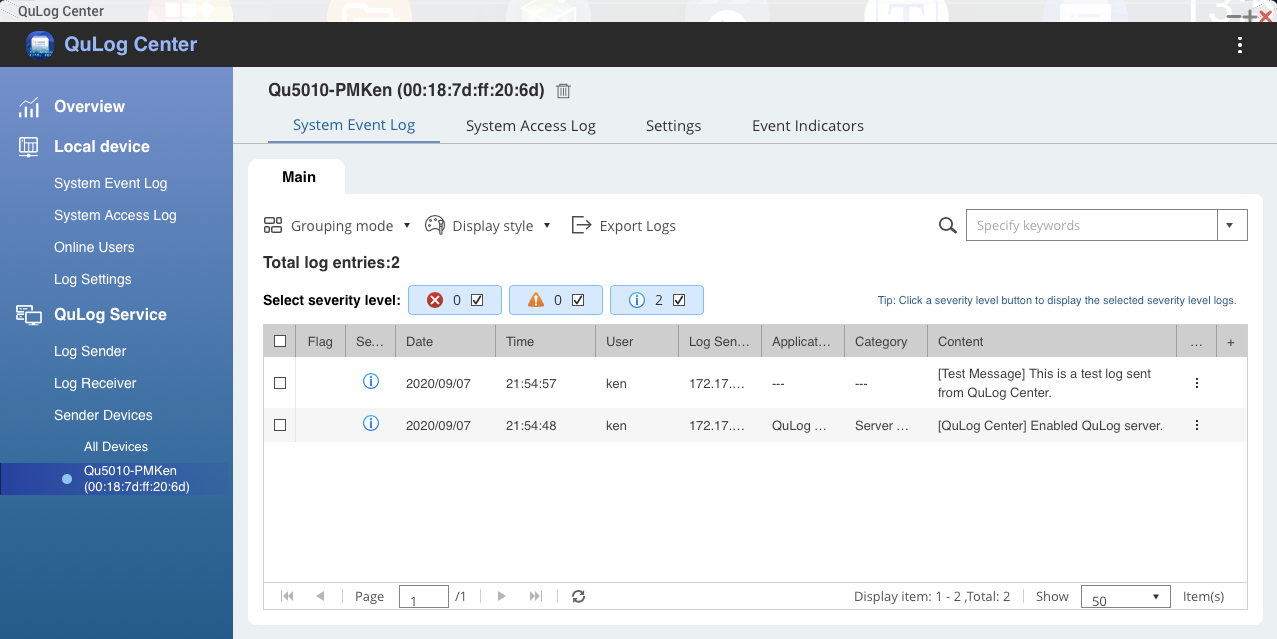 傳送給另一台 QuLog Center
將NAS記錄檔傳送到另一台QNAP NAS集中保管
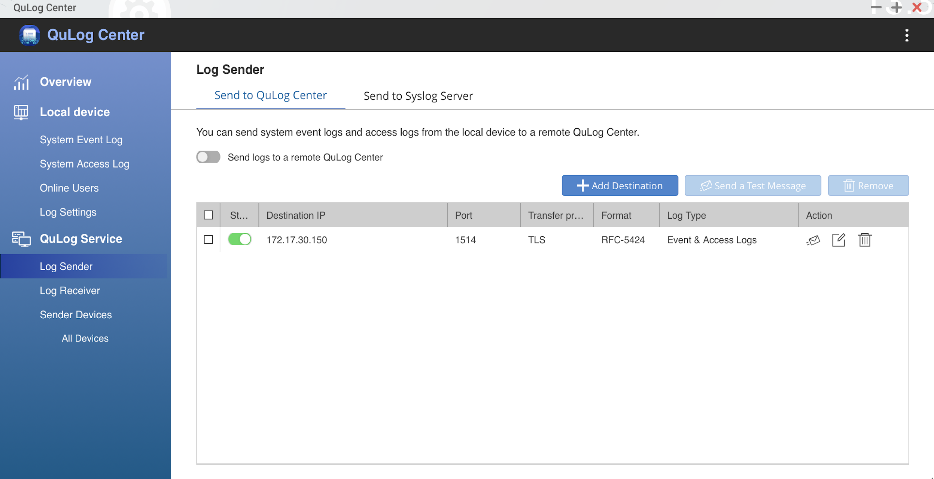 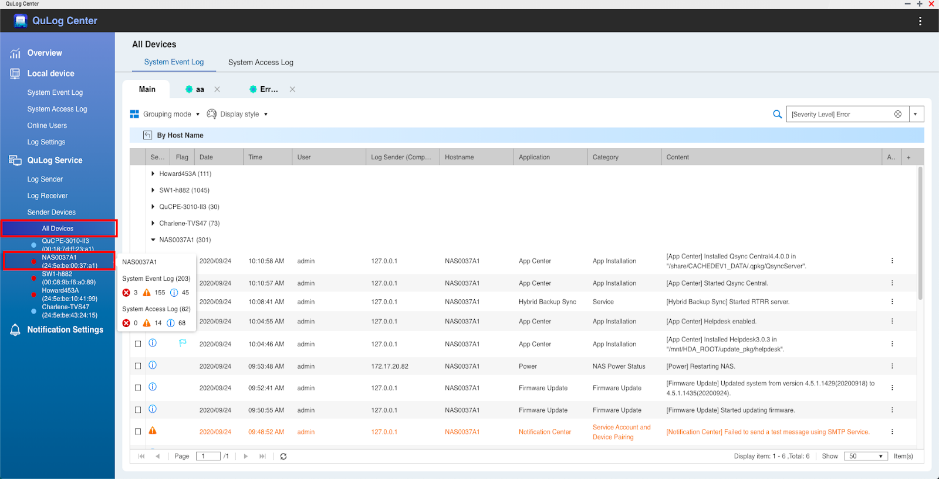 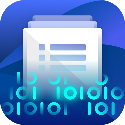 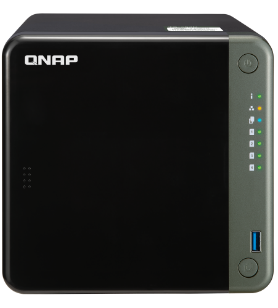 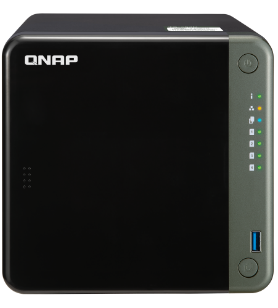 QuLog Center
傳送給 Syslog Server
將NAS記錄檔傳送到標準的Syslog伺服器集中保管
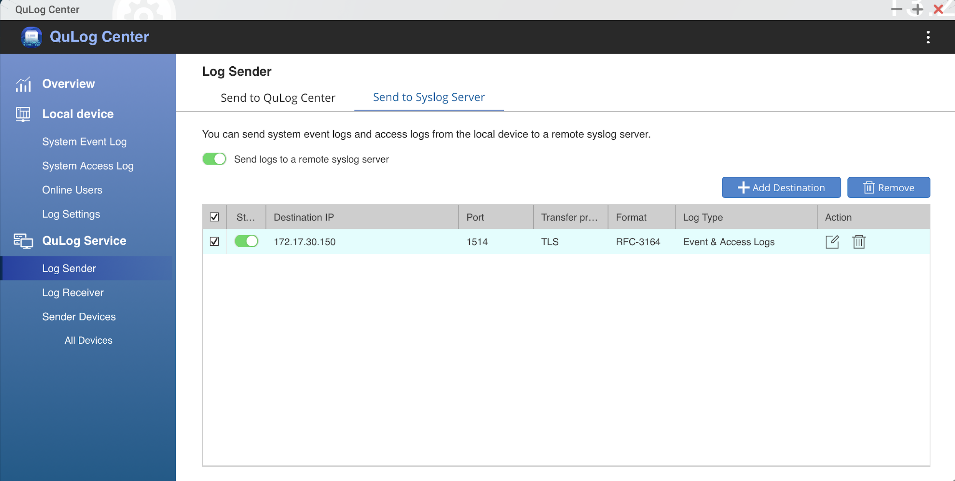 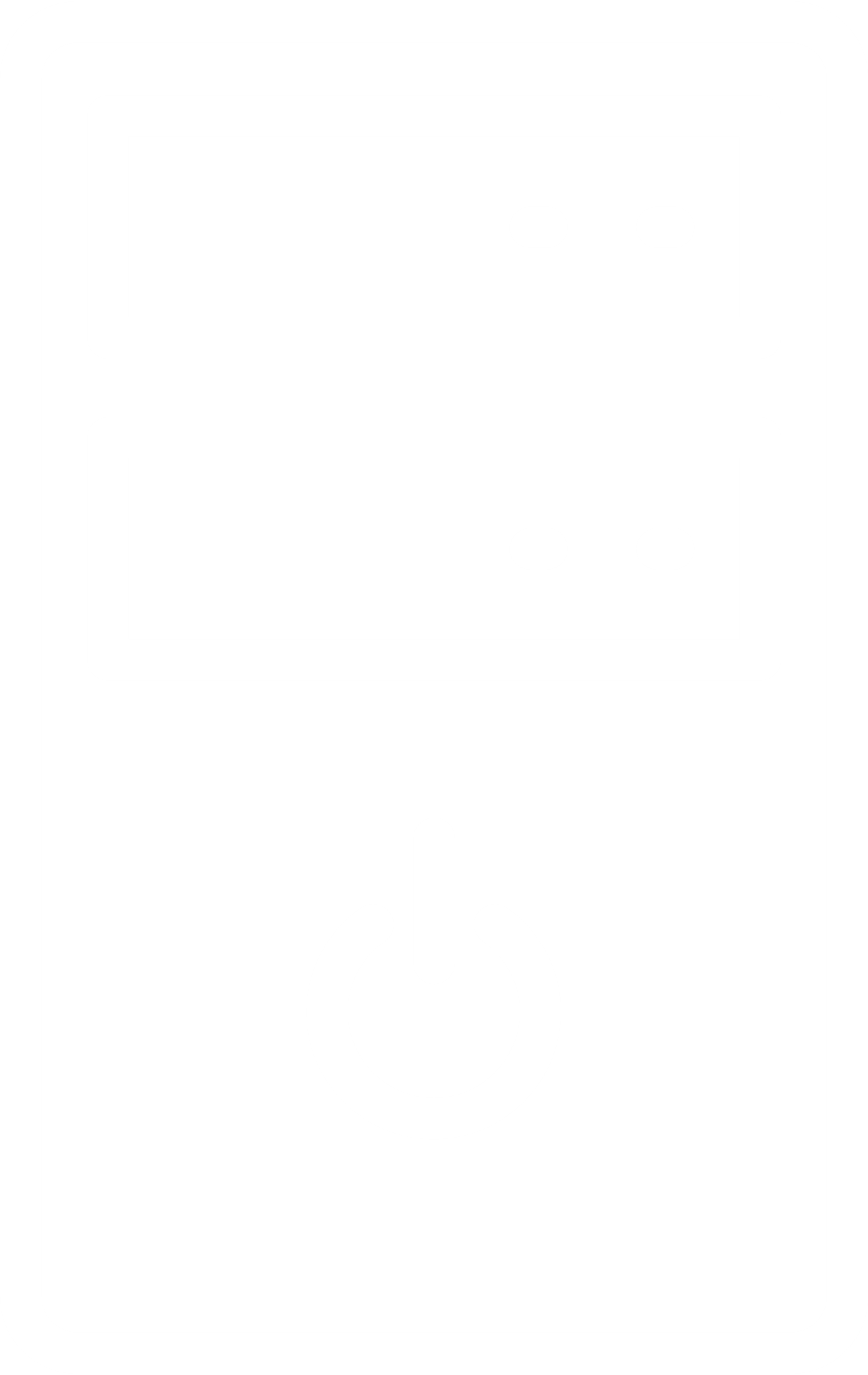 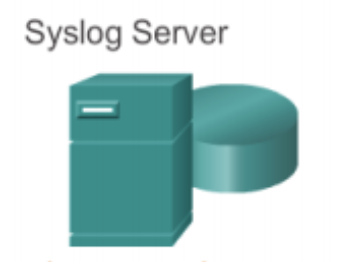 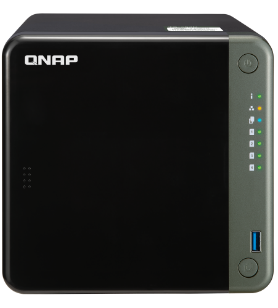 Syslog Server
QNAP 多元裝置的 Log 中心
將 QNAP 多台裝置匯集到某一台，集中管理 log
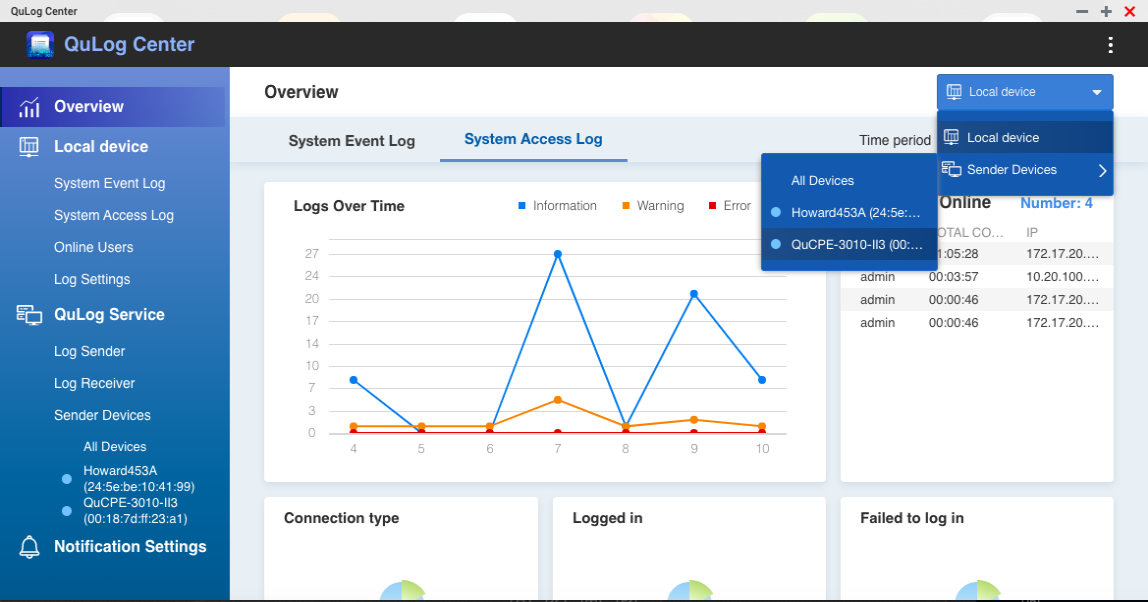 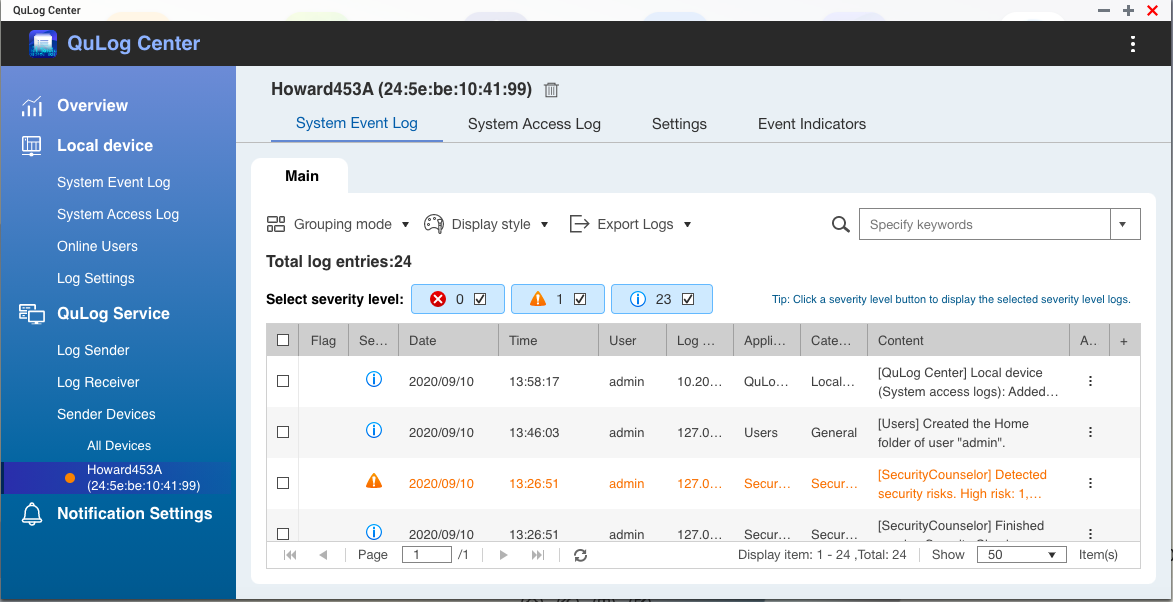 支援通知中心
使用者可以透過QuLog Center將指定的通知規格由通知中心發出通知
本地裝置 > 系統存取紀錄
QuLog Service > 系統事件紀錄或系統存取紀錄
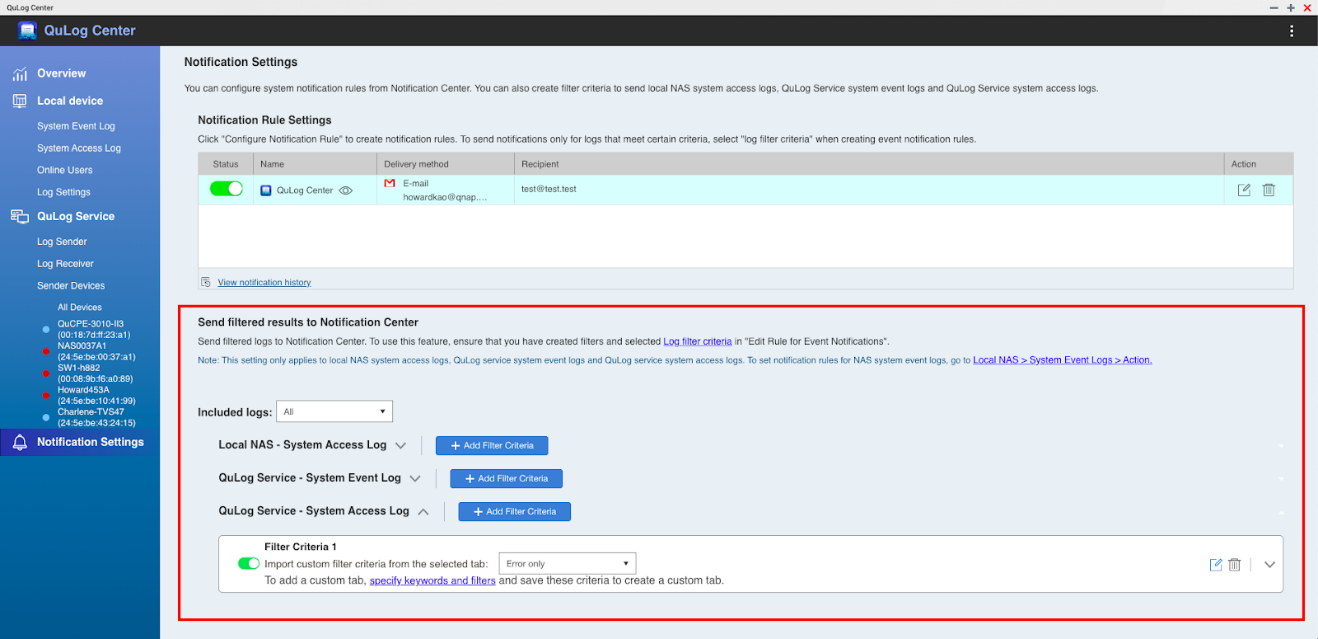 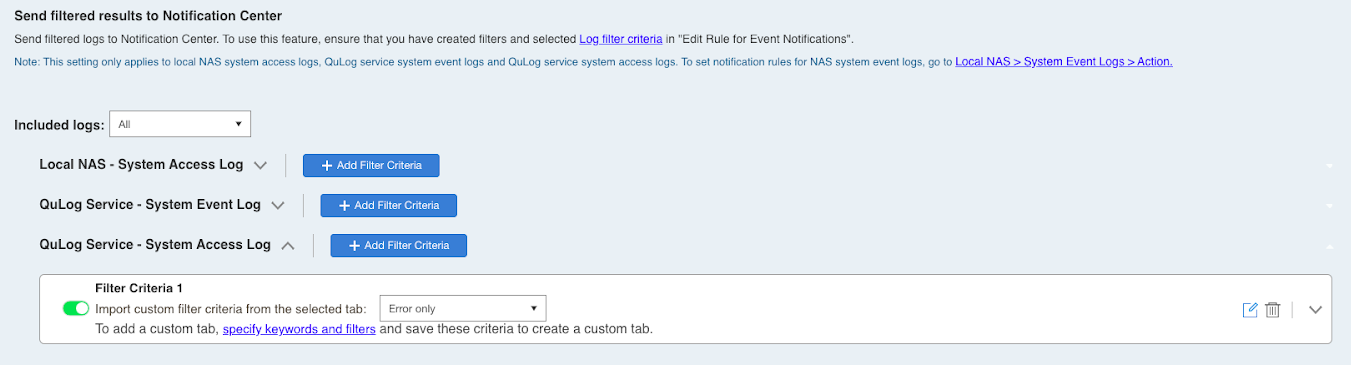 在 QTS 4.5 相見歡
您可以在以下版本使用最新的 QuLog Center
QTS 4.5.1
QuTS hero h4.5.1
QuTScloud c4.5.3
QNAP QuLog Center
是您最好的選擇.